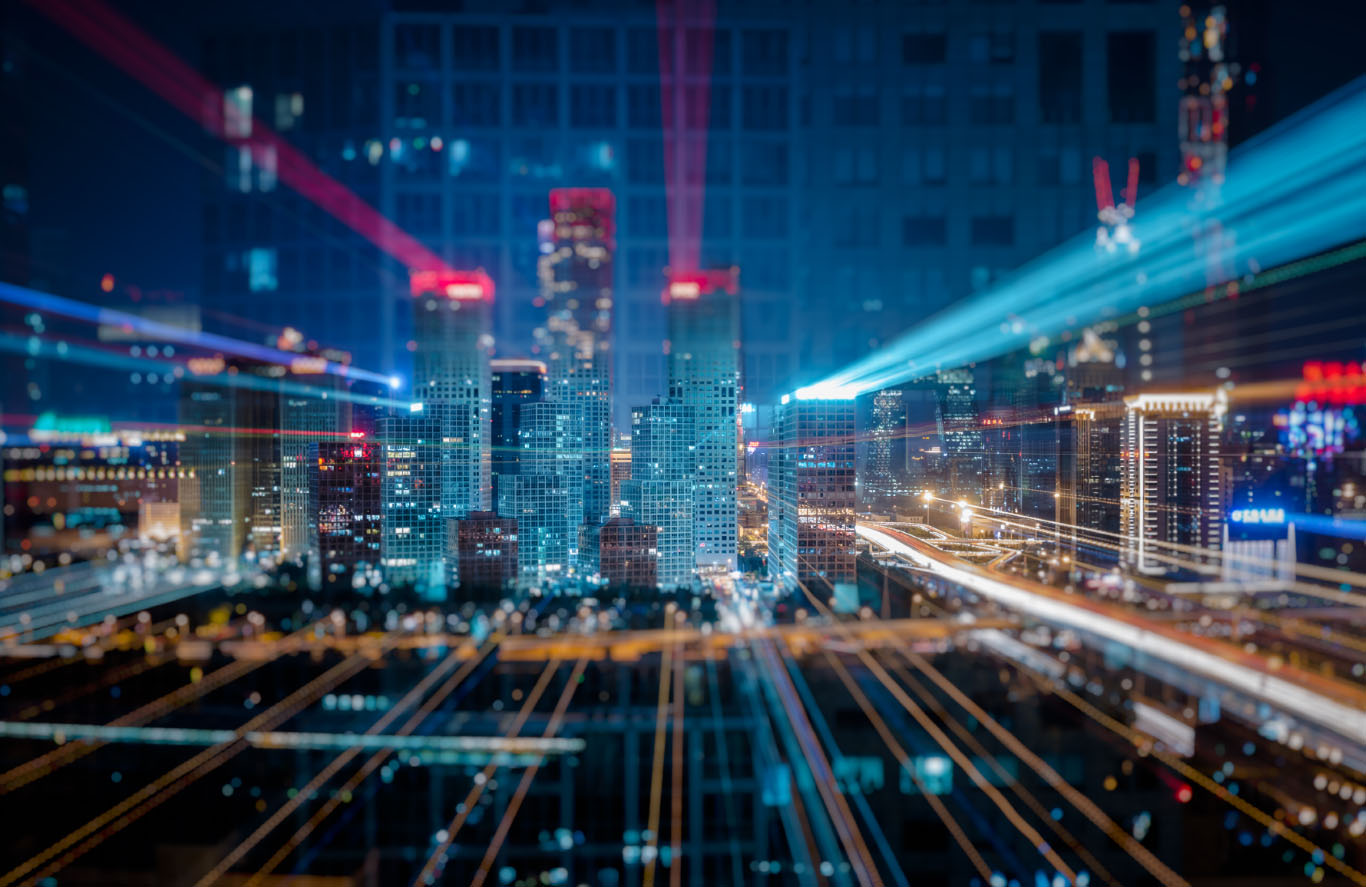 Advanced Business Technologies
Цифровое Управление 
Активами и процессами
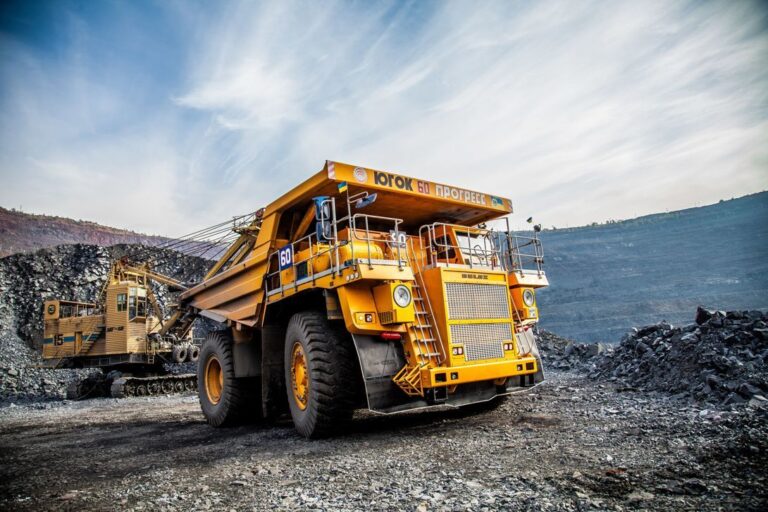 коротко о Компании:
Отечественный Разработчик ПО
ABiTech Ltd. создана в 2003 году и предоставляет профессиональные IT-услуги по автоматизации бизнес-процессов предприятий и управления Активами на базе RFID технологий
ТОП-4
Инновационных компаний
Награда за лучшее внедрение RFID технологий
для улучшения сервиса РГП «Казаэронавигация»
Индустриальный Сертификат
США, Орландо, 2018, RFID Journal Live
В списке ИТ Чемпионов Казахстана в сфере SMART City и Инфраструктура
авиация
горнорудная
энергетика
логистика
железная дорога
нефть и газ
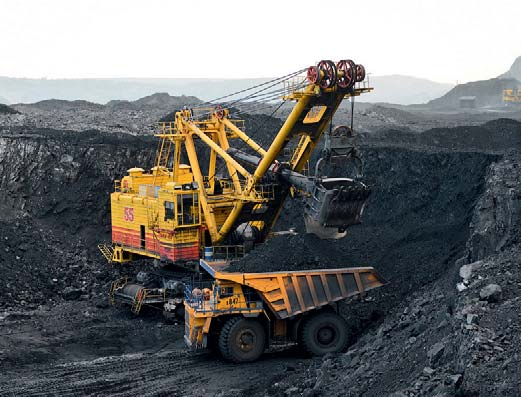 Функционал Цифрового Управления Активами и процессами
Автоматическое планирование проведения работ
Цифровая Идентификация Активов
Управление Техническим Обслуживанием и Ремонтом
Управление Производственным Персоналом
Управление Основными средствами и ТМЦ
Управление Складским учетом. Инвентаризация.
Управление Охраной труда и техникой безопасности
Мониторинг состояния оборудования
Формирование наряд-заданий
Мобильный (онлайн) Контроль
Ситуационный центр Диспетчерского Контроля
Система журналов
Система отчетов
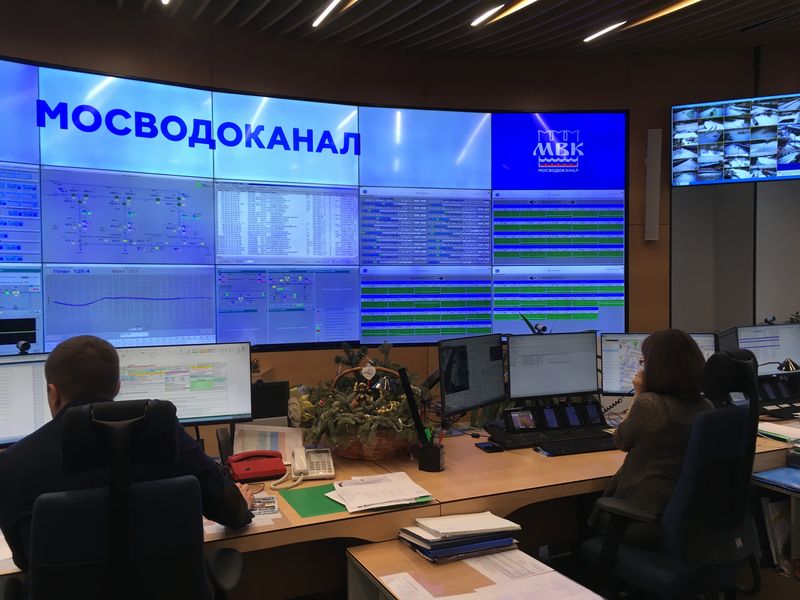 Программно-аппаратный комплекс «АСКОУ"
Решение:
Управления Активами и процессами
Мультиязычный интерфейс
(казахский, русский, английский языки)
Официально зарегистрированное
ПО в Казахстане и ЕАЭС
Внедрена на крупных предприятиях
Казахстана, в различных
отраслях экономики
Цифровая Идентификация Активов
(объектов, оборудования, ТМЦ) RFID
Управление Активами в Корпоративной системе Управления Предприятия
Интеграция
Передача данных
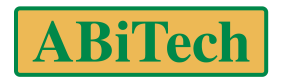 Цифровая идентификация Активов
3 вида Цифровой идентификации Активов.

RFID идентификация для часто используемых и дорогих основных средств и ТМЦ. Примеры: Нефтегазовая отрасль – скважины, подземное оборудование, спецтранспорт, буровое оборудование и т.д. Железная дорога: рельсы и шпалы, светофоры и стрелочные переводы, вагоны и его составные части, локомотивы и его составные части и т.д. Авиация: воздушные суда и их компоненты, наземное оборудование и ТМЦ аэропортов, навигационное и метеорологическое оборудование и т.д.

Штрих-код идентификация для малоценных ТМЦ и использование заводских, уникальных штрих-кодов для ТМЦ и основных средств.

QR-код идентификация для разных видов оборудования и ТМЦ и использование заводских, уникальных QR-кодов.

Использование Цифровой идентификации для паспортизации и инвентаризации оборудования, контроля работ производственного персонала и списания ТМЦ.
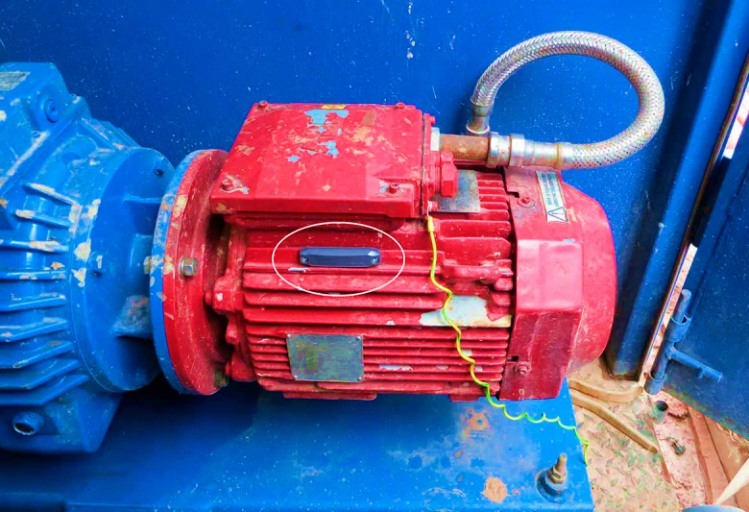 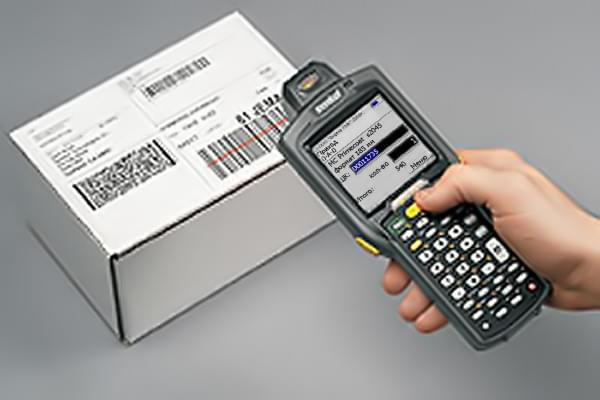 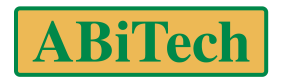 Цифровое Управление ТОиР
Автоматизированное Планирование ТОиР

Оперативный Учет и Контроль проведения работ

Идентификация Персонала на работе и мобильном устройстве

GPS контроль производственного Персонала

Учет рабочего времени Персонала

Фактический контроль ТМЦ во время выполнения работ и их списания

Мониторинг состояния оборудования

Автоматизированная электронная отчетность по Оборудованию, Работам и Персоналу

Сокращение затрат на ТОиР и повышение эффективности работы Персонала
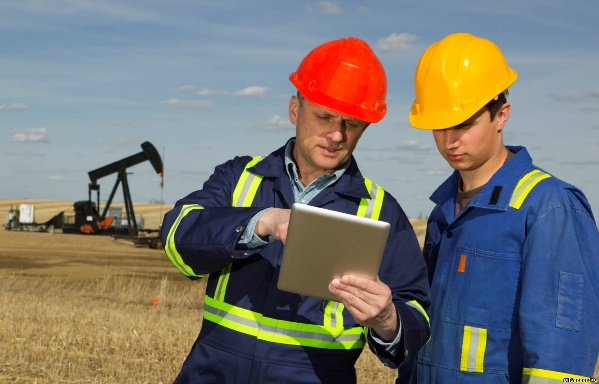 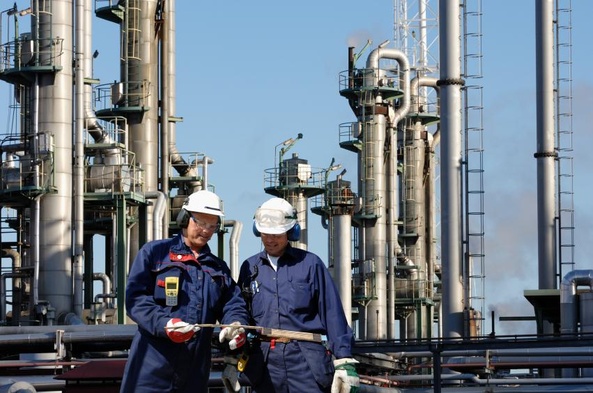 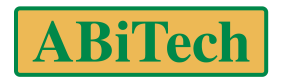 Цифровое Управление Основными средствами и ТМЦ
Цифровая идентификация основных средств и ТМЦ

Автоматизированный учет перемещения основных средств и ТМЦ, их списания

Автоматизированная Инвентаризация основных средств и ТМЦ

Учет по Материально ответственным лицам (МОЛам) и Пользователям

Повышение персональной ответственности за использование основных средств и ТМЦ

Сокращение затрат на приобретение новых основных средств и ТМЦ

Повышение эффективности использования Основных средств и ТМЦ
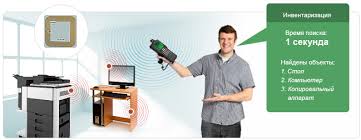 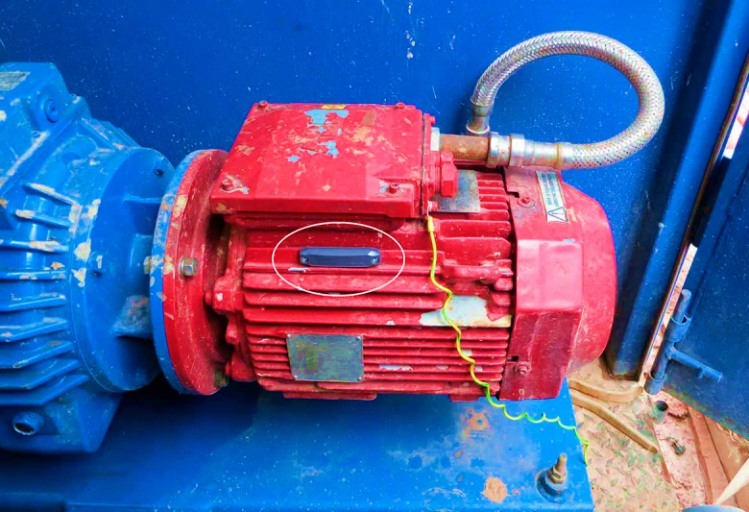 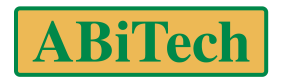 Цифровое управление Складом
Цифровая идентификация основных средств и ТМЦ на Складе

Автоматизированный электронный учет перемещения основных средств и ТМЦ, их списания

Автоматизированная Инвентаризация основных средств и ТМЦ на Складе

Идентификация МОЛа на рабочем месте и на мобильном устройстве 

Прозрачный и Фактический контроль наличия ТМЦ на Складе

Сокращение затрат на проведение Инвентаризации

Повышение персональной ответственности МОЛа и эффективности использования Складских помещений
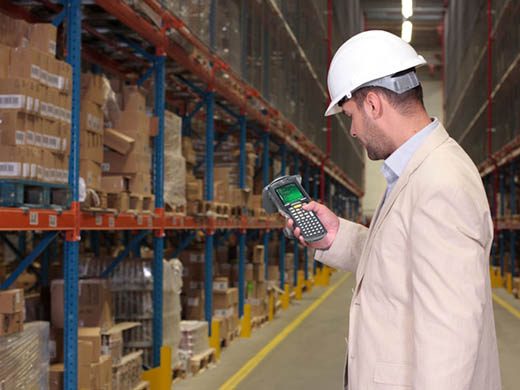 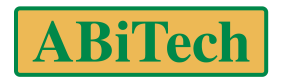 Эффект от внедрения системы Цифрового Управления Активами и процессами
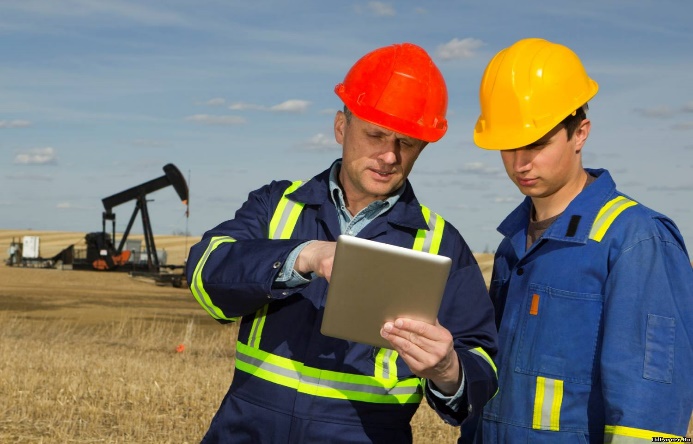 Сокращение затрат на ТОиР (на 10-30%) 

Повышение эффективности Персонала (на 20-50%)

Сокращение Складских запасов (на 10-30%)

Увеличение сроков службы оборудования (на 10%) и, соответственно, сокращение капитальных затрат 

Увеличение межремонтных периодов (на 10-20%) 

Сокращение количества аварийных ситуаций и отказов оборудования и соответствующих расходов по их устранению (до «0»)
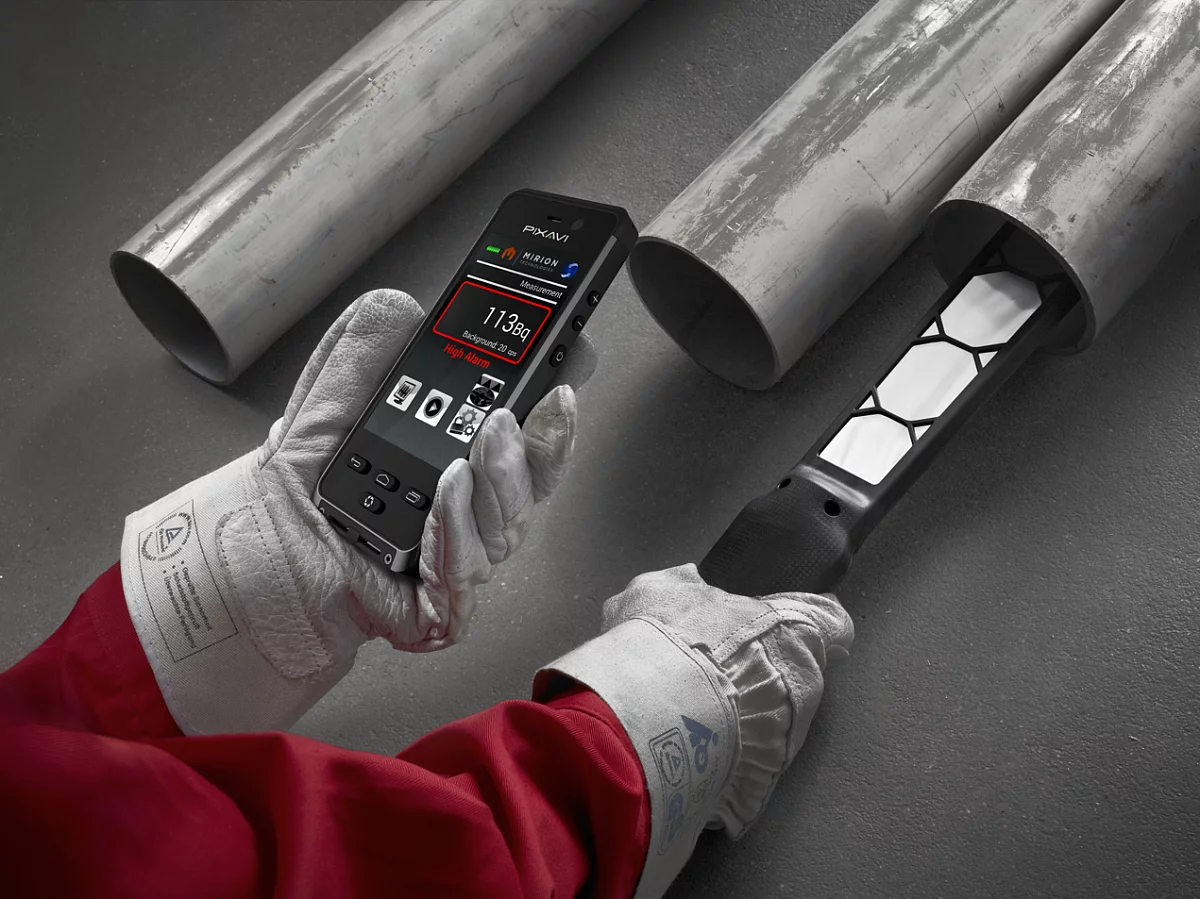 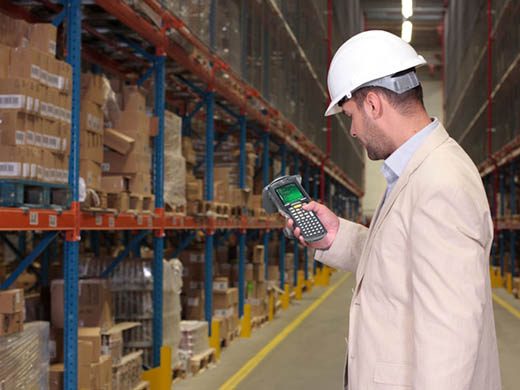 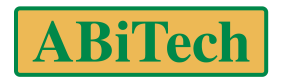 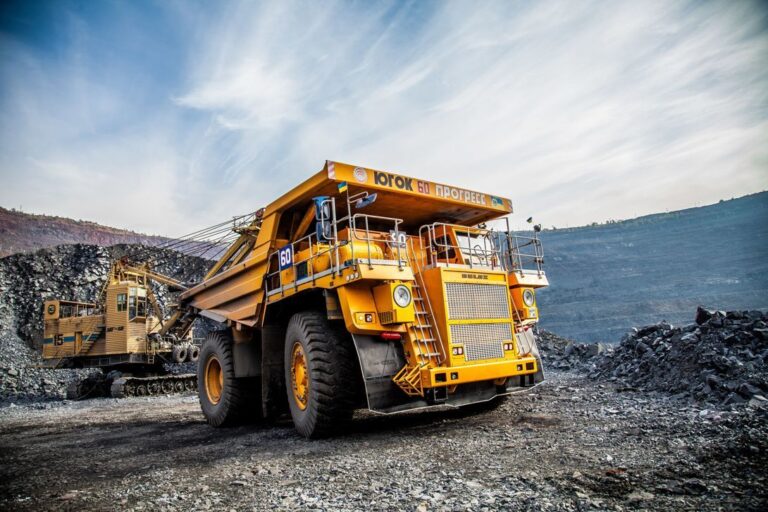 Примеры внедрения «АСКОУ»
НЕФТЬ и ГАЗ

АО «УзеньМунайГаз»

АО «ЭмбаМунайГаз»

АО НК «КазМунайГаз»

АО «КазТрансОйл»
АЭРОНАВИГАЦИЯ

РГП «Казаэронавигация»


RFID Journal Live 2018
Орландо, США:
«The Best use of RFID
to enhance Product or Service»
ЖЕЛЕЗНАЯ ДОРОГА
АО «НК КТЖ»
4300 единиц оборудования с RFID метками
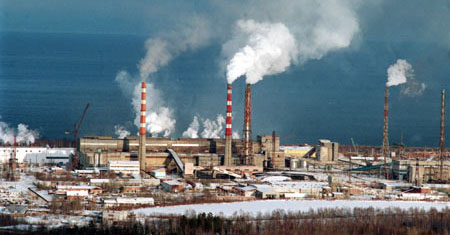 Дополнительные возможности «АСКОУ» – Мониторинг Состояния среды
«АСКОУ Экомониторинг» - Автоматизированная система экологического мониторинга выбросов вредных веществ в окружающую среду
Обеспечивает:
Автоматический, непрерывный контроль и учет выбросов загрязняющих веществ в окружающую среду. 

Обработка, хранение и передача информации.

Организация АРМ (автоматизированное рабочее место) Эколога
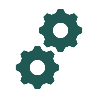 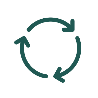 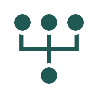 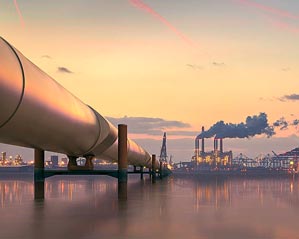 Спасибо за Внимание!
Наши Контакты:

Республика Казахстан, г. Алматы,     микрорайон Таугуль, ул.Мустай Карим, 13А, офис  240.

Тел. +7(771) 7622285
Тел.+7(777) 4704465

info@abitech.kz www.ABiTech.kz
ВОПРОСЫ?
Мы вас внимательно выслушаем и обсудим:
             
          Тел.+7(777) 4704465, info@abitech.kz
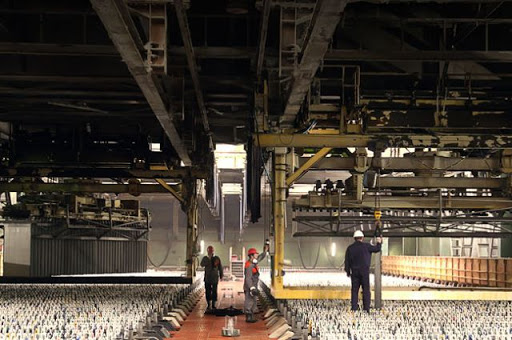 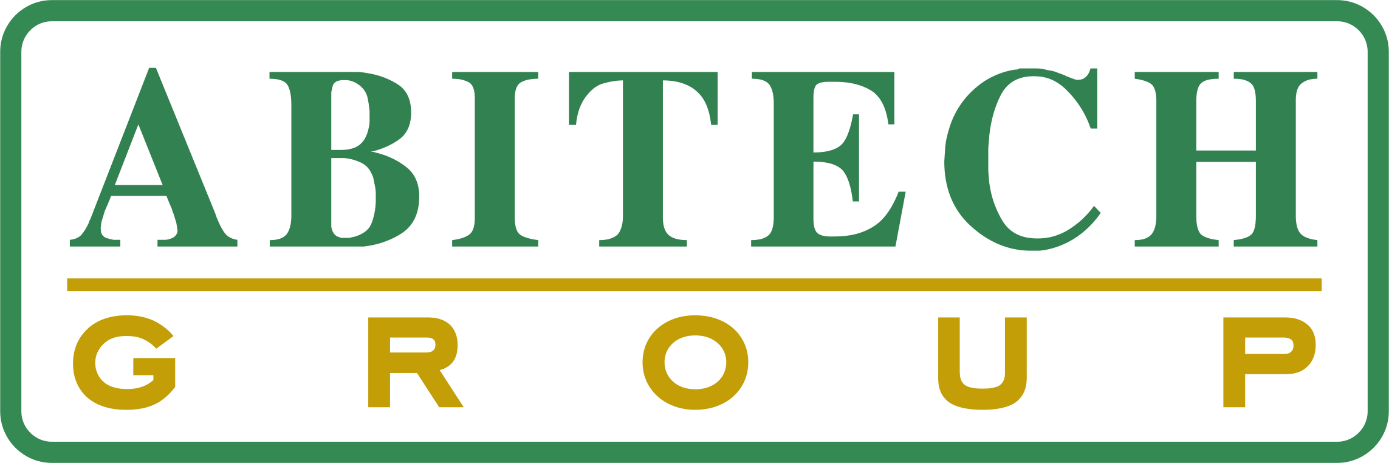 Датчики температуры
o компании
ТОО ABITECH Group является дочерней компанией ABiTech Ltd. Создана в 2020 году с целью производства Казахстанских измерительных приборов, в том числе датчиков температуры.
Датчик SenseKZ успешно прошел поверку
Более 50% Казахстанского содержания в готовом приборе
Товарный знак официально зарегистрирован
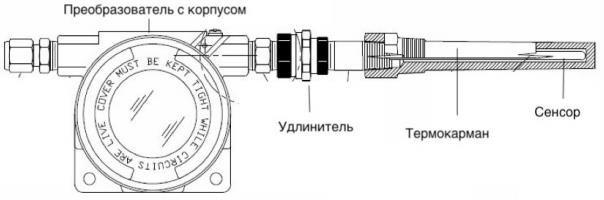 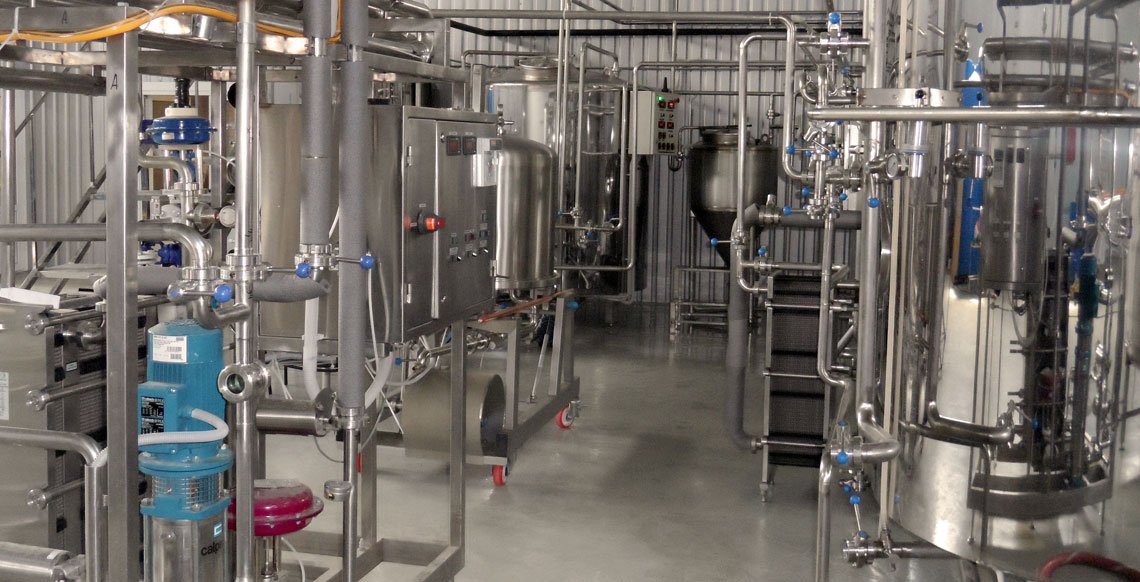 Конструкция
Датчик температуры SenseKZ состоит из преобразователя, взрывозащищенного корпуса, термокармана, удлинителя и сенсора
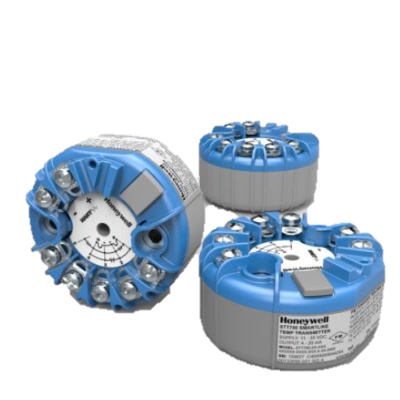 Преобразователи от компании
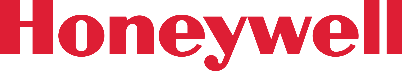 Производство
Сборка и калибровка
Термокарман изготавливается в Алматы в производственном цеху на станке опытным токарем
Сборка всех компонентов и калибровка проводятся на производственной площадке ABITECH Group нашими специалистами
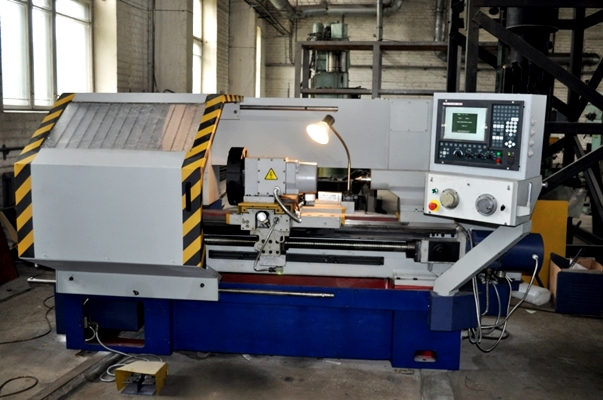 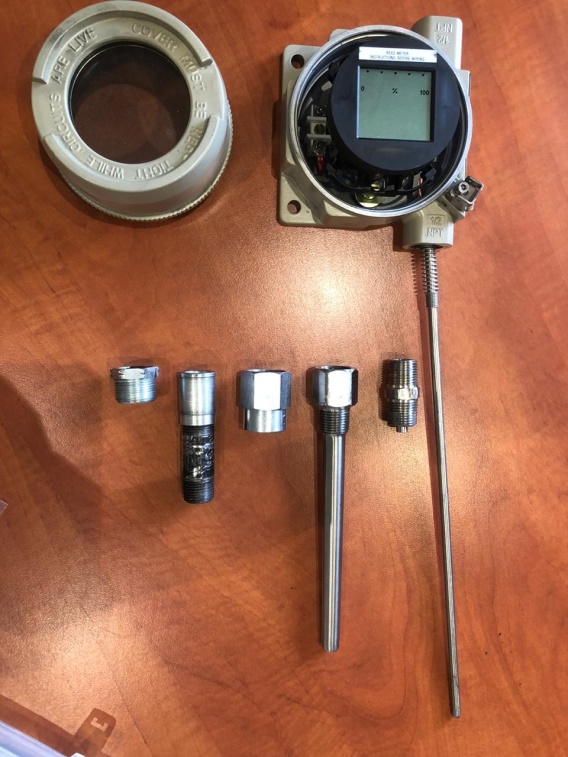 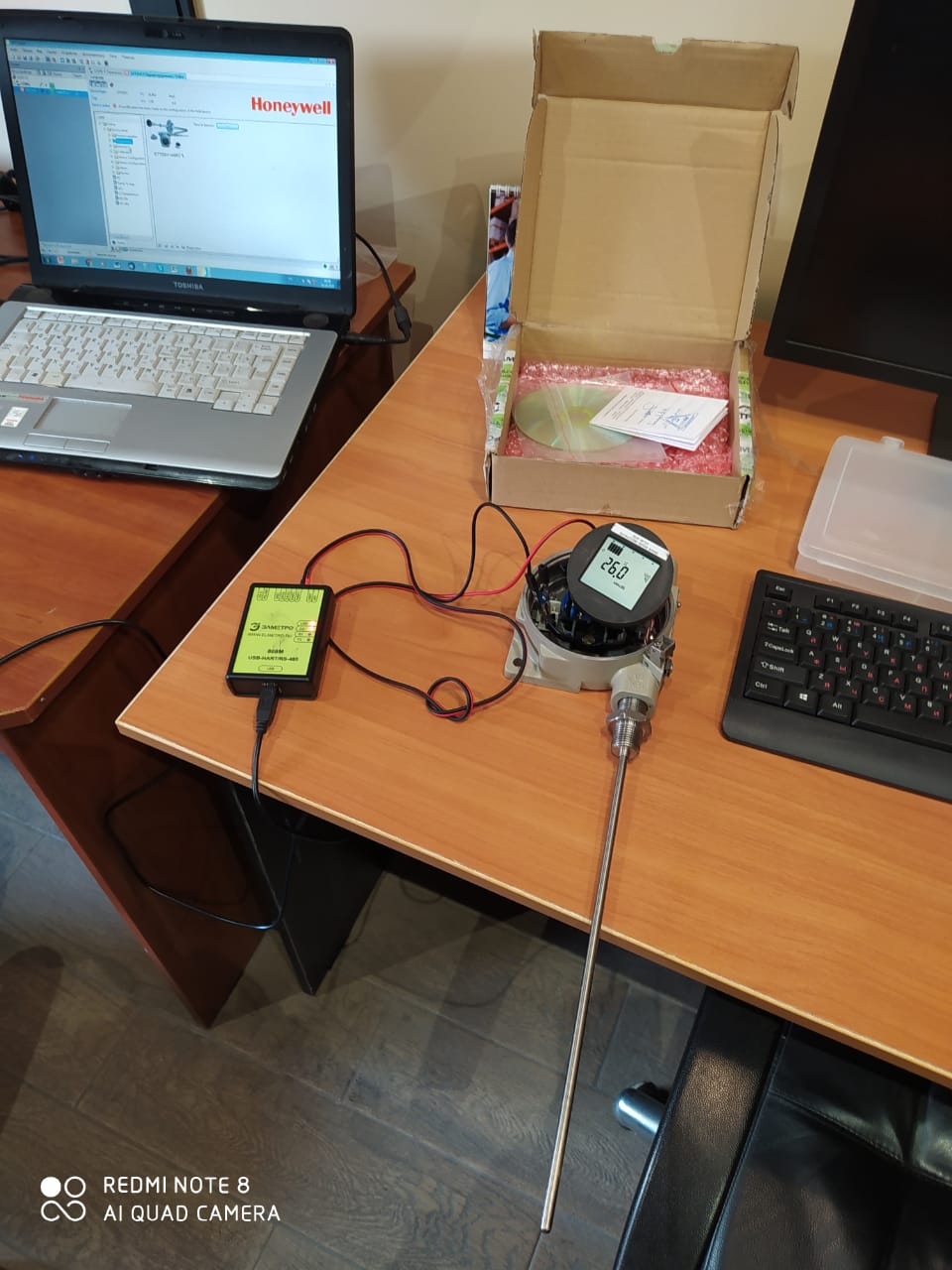 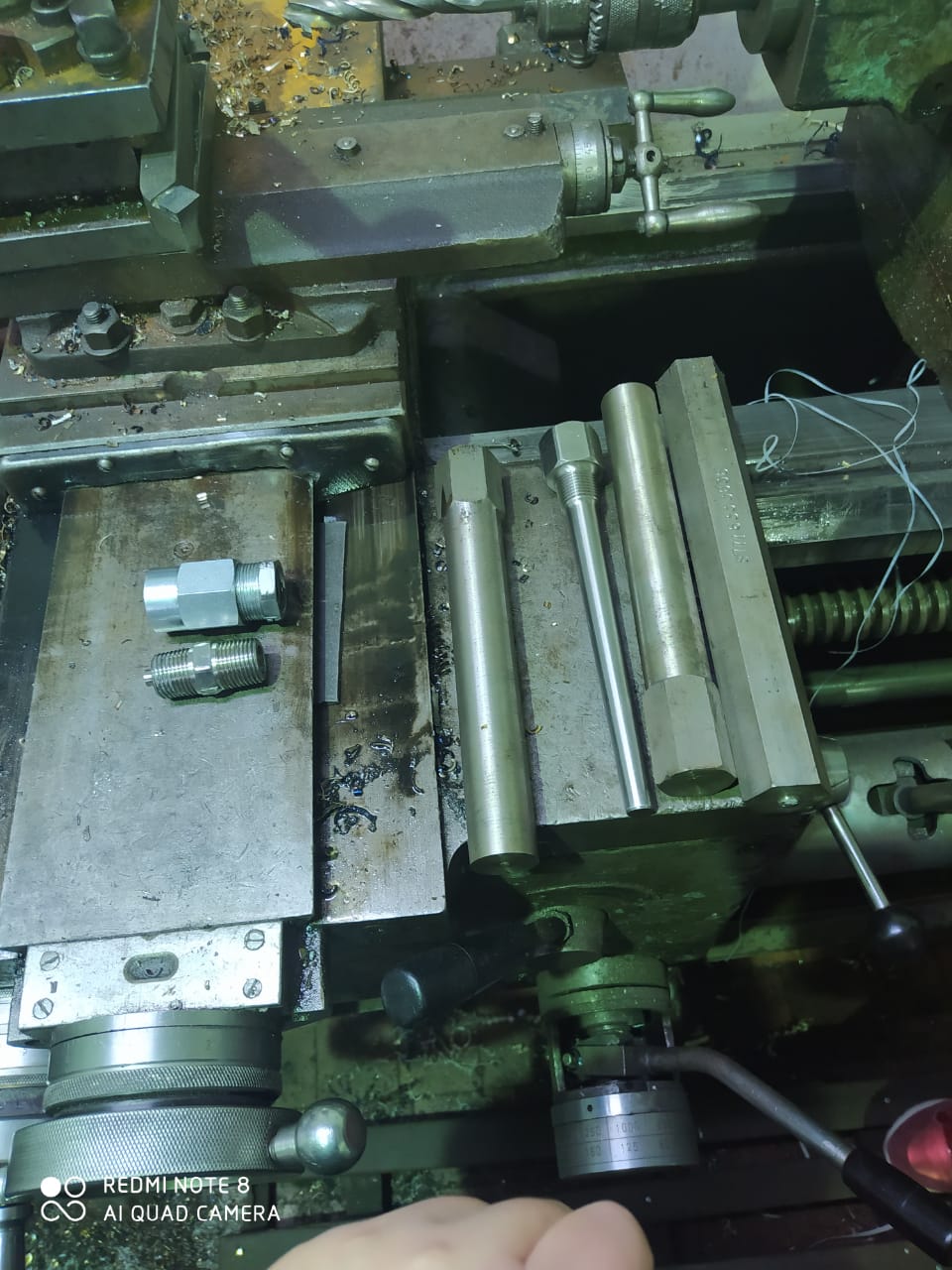 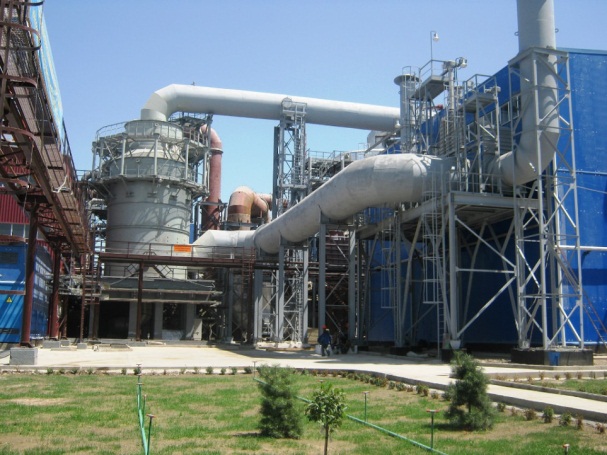 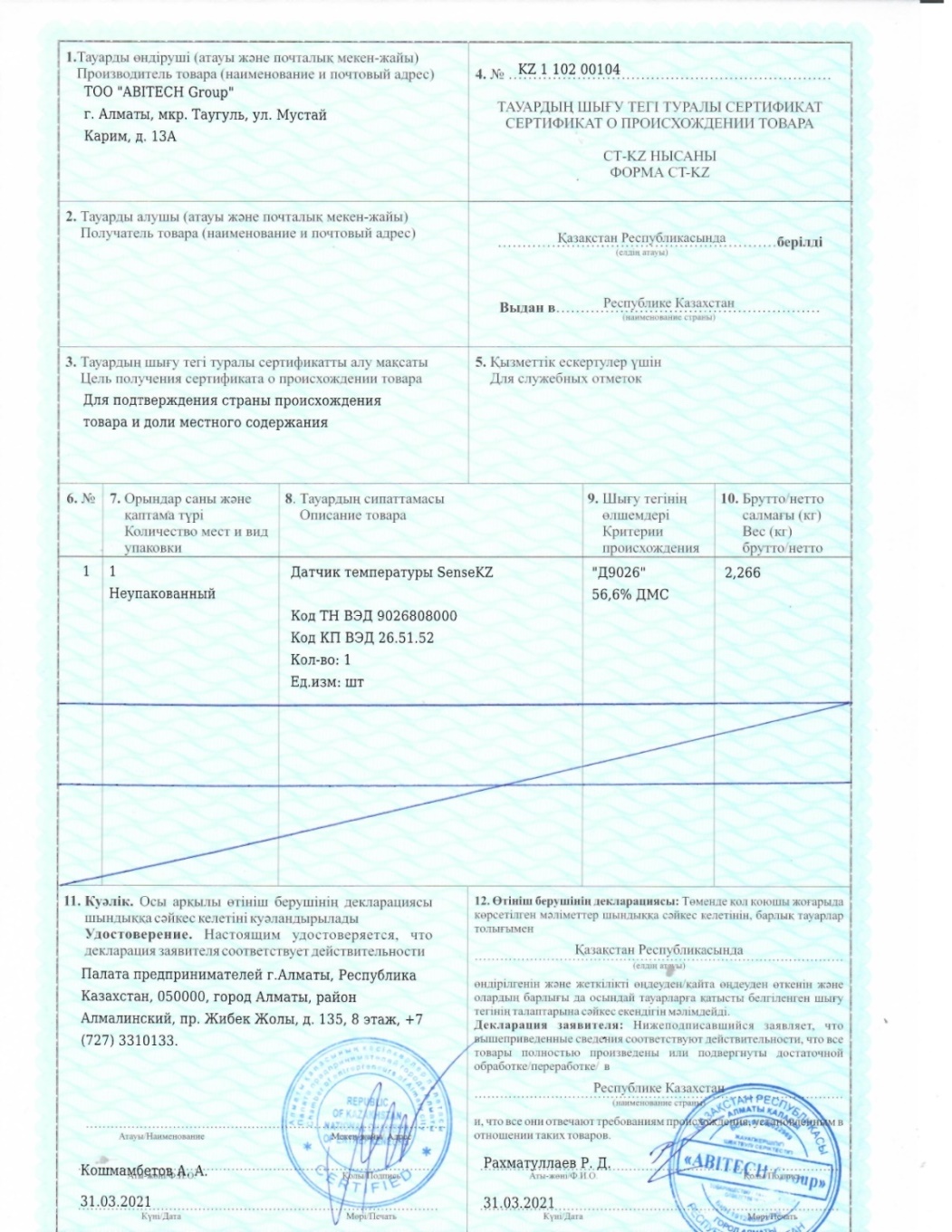 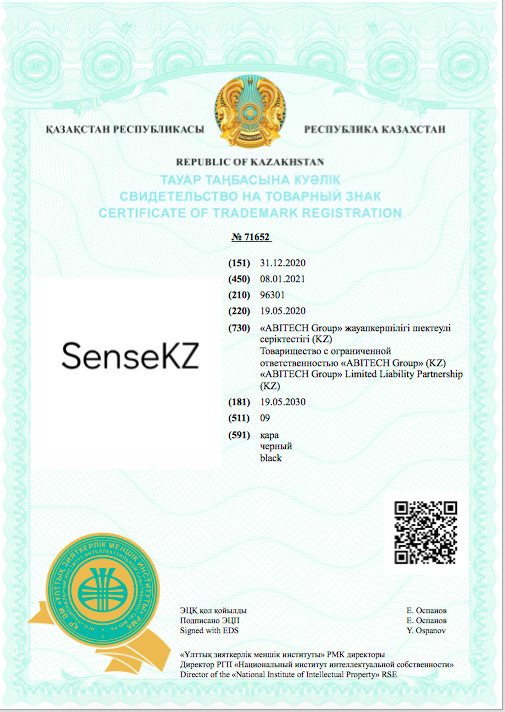 Официально зарегистрированный товарный знак
Получен Сертификат о происхождении товара формы «CT-KZ»
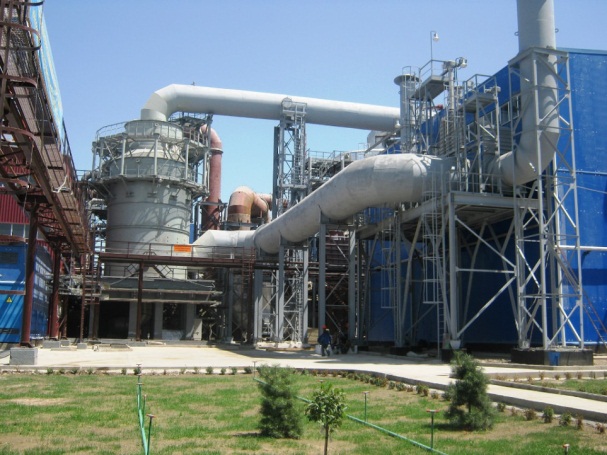 Преимущества
Готовность производства датчика из требуемых материалов с необходимой точностью измерений в различных исполнениях
Датчики предназначены для применения в различных жёстких промышленных условиях
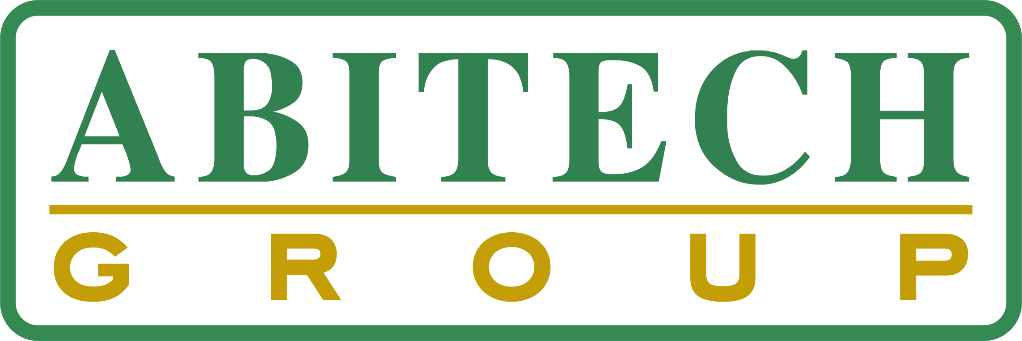 Наши Контакты:

Алматы, ул. Мустай Карима 13А, офис 240

Тел. +7 771 753 3021

lohtina.e@abitech.kz
www. ABiTech.kz